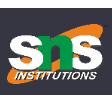 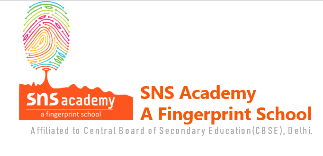 Classification of Ledger accounts
Five categories of accounts
Assests, Liabilities, capital, 
Expenses/ losses,
Incomes/gains
[Speaker Notes: Retirement of a partner means ceasing to be partner of the firm. A partner may retire (i) of there is agreement of this effect (ii) all partners give consent (iii) At will by giving written notice.
Introduction
Like admission and changes in profit sharing ratio in case of retirement or death also the existing partnership deed comes to end and the new once comes into exist- tense among the remaining partner. There is not much difference in the accounting treatment at the time of retirement or in the event of death]
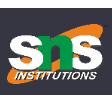 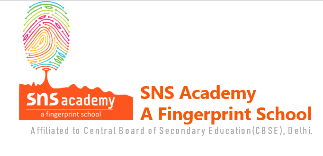 Temperary accounts   
Expenses/losses
Gains/ incomes                                                             Permenant accounts
                                                                                          Assets
                                                                                           Liabilities
                                                                                            Capital
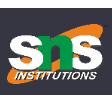 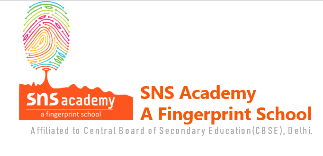 (a) Udit started business with: 
(i) Cash Rs. 5,00,000
 (ii) Goods Rs. 1,00,000
 (b) Purchased building for cash Rs. 2, 00,000 
(c) Purchased goods from Himani Rs. 50,000
 (d) Sold goods to Ashu (Cost Rs. 25,000) Rs. 36, 000
 (e) Paid insurance premium Rs. 3,000
Ledger Format